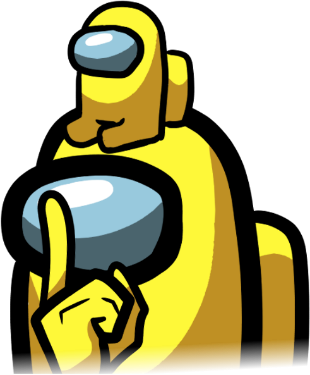 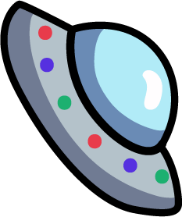 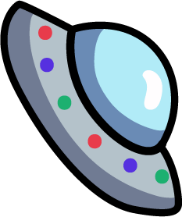 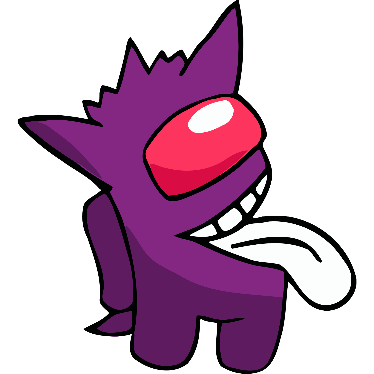 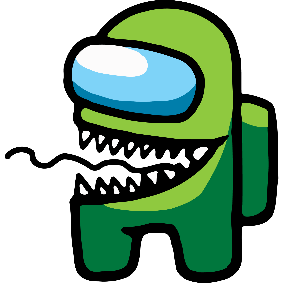 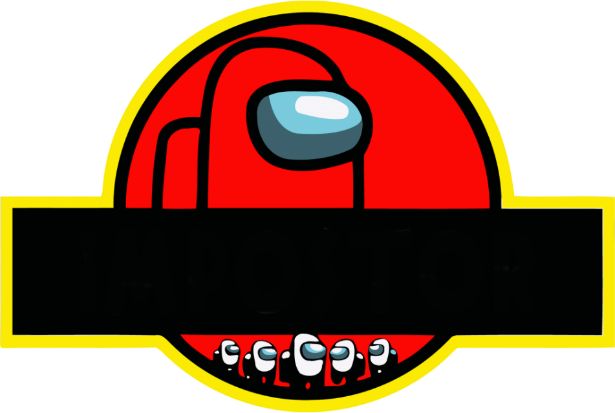 sebastian
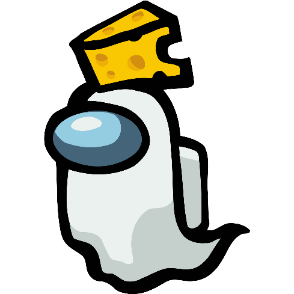 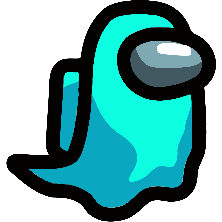 Cumple 7
Sábado 19 de Diciembre
HORA: 5:00 pm.
En Urb. Los Rosales
 A-12 2do piso
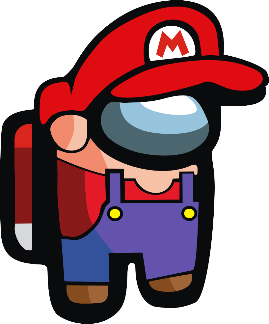 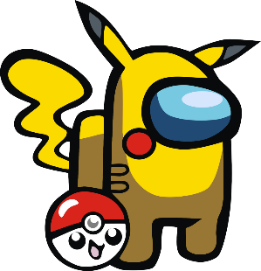 No faltes..!!
www.megaidea.net
[Speaker Notes: Mas Invitaciones en: www.megaidea.net]